Кыргый хайваннар
1
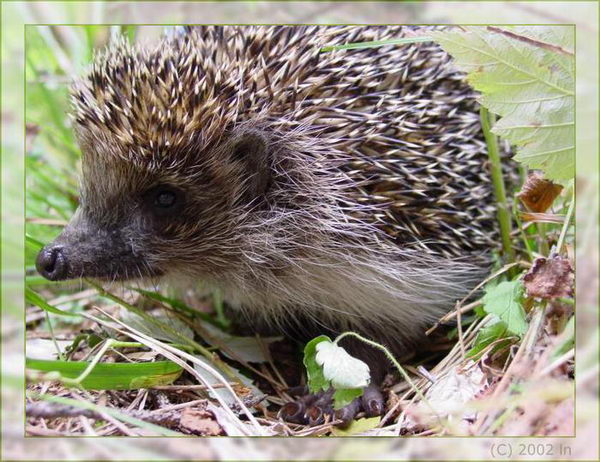 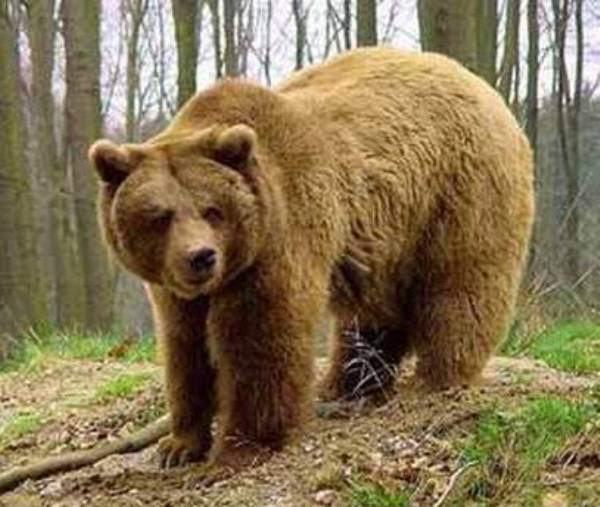 3
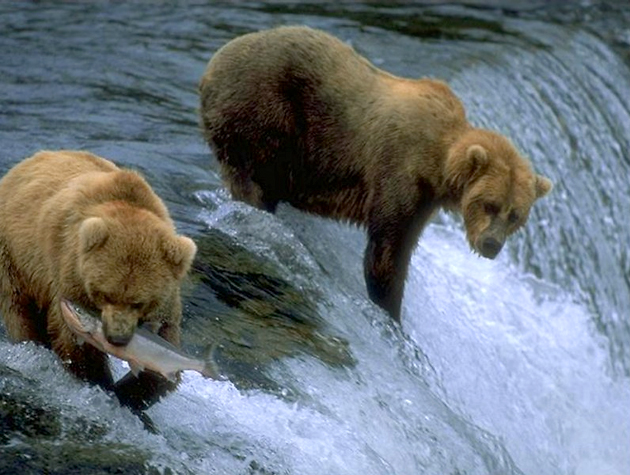 4
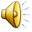 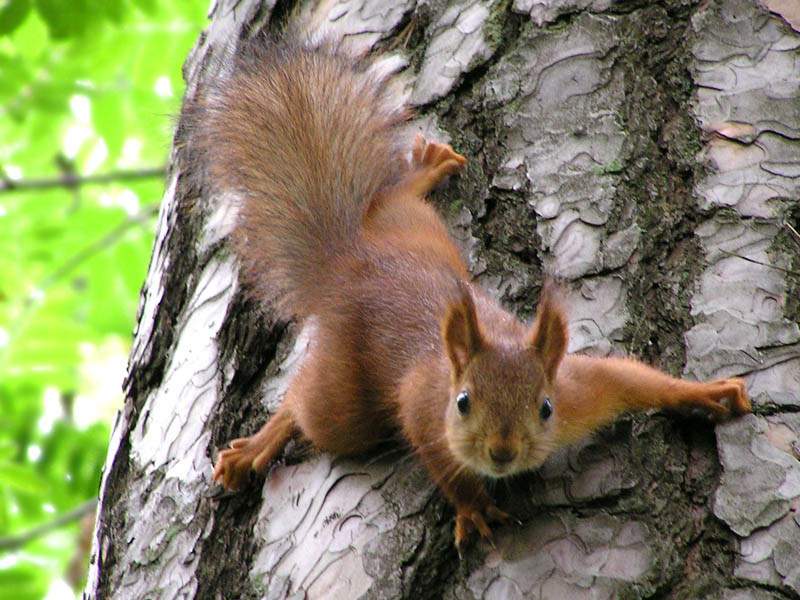 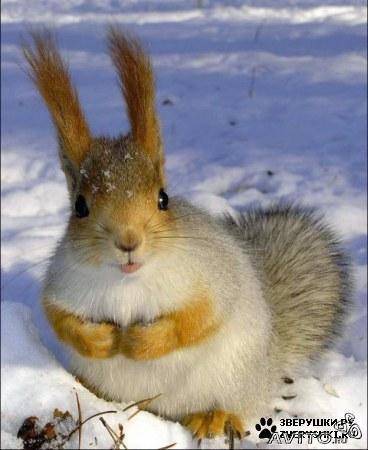 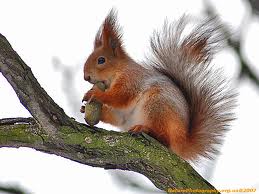 5
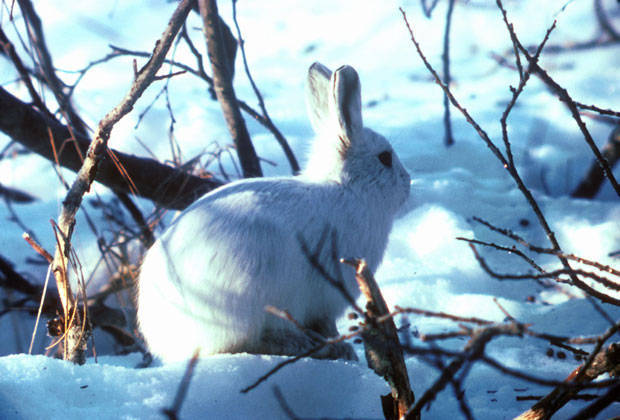 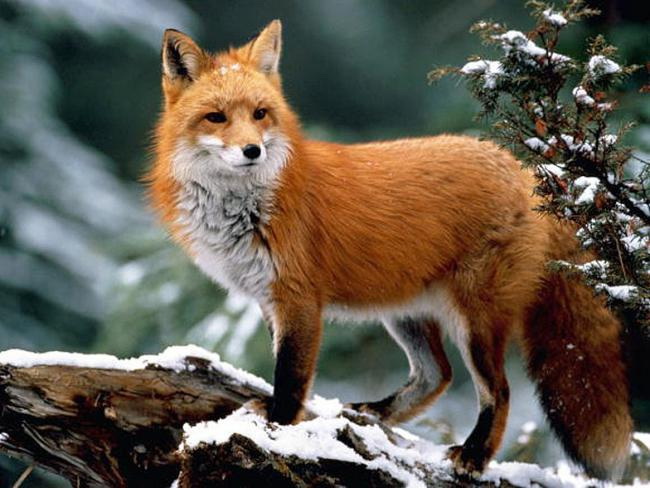 8
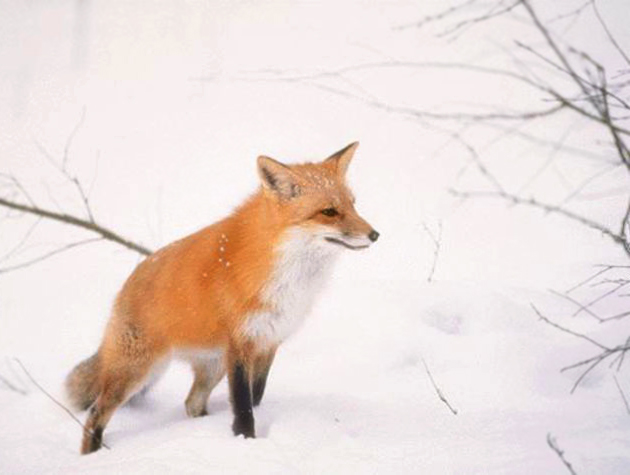 9
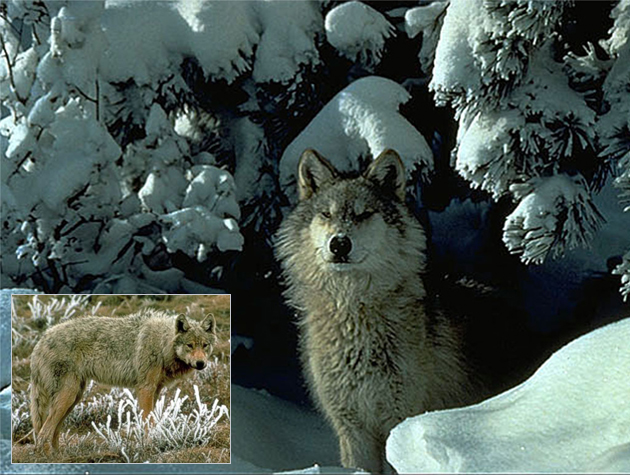 10
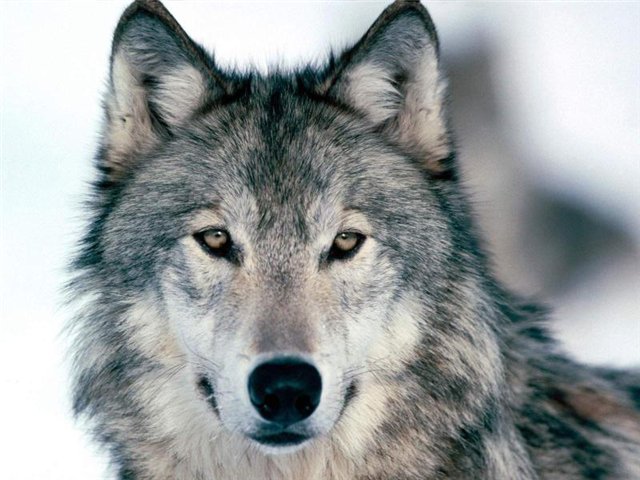 11
ИГЬТИБАРЫГЫЗ ӨЧЕН  РӘХМӘТ!